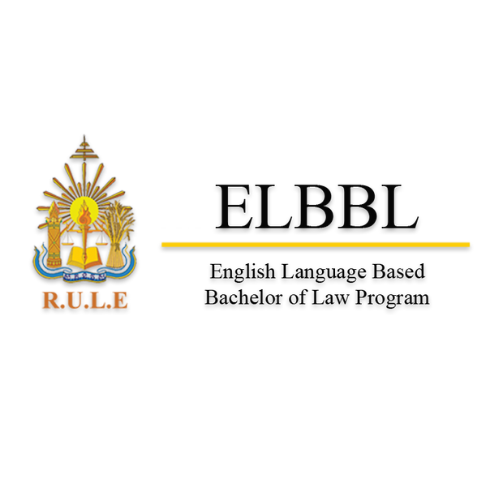 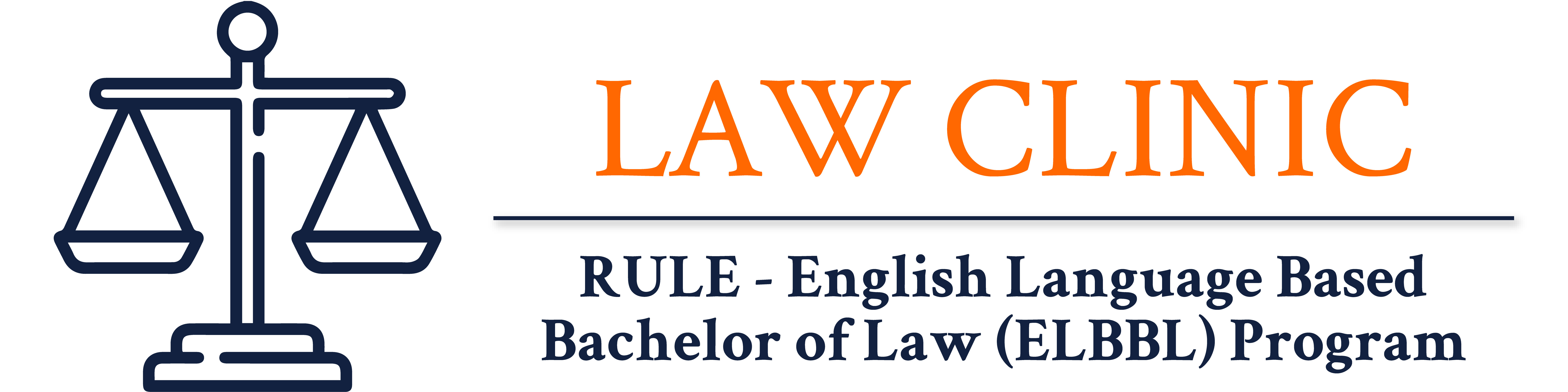 ជំនួយផ្នែកច្បាប់នៅ
ប្រទេសកម្ពុជា
សាស្រ្តាចារ្យដឹកនាំ៖ ហ៊ីង វណ្ណដាណែត
ឧទ្ទេសនាមដោយ៖ ខូវ ដាលីន​, ផេង វួចហេង, សី លាភភា
មាតិកា
សេចក្ដីផ្ដើម
01.
ទម្រង់ និង បញ្ហាប្រឈមនៃជំនួយផ្នែកច្បាប់
04.
ដំណោះស្រាយ
ជំនួយផ្នែកច្បាប់នៅកម្ពុជា
02.
05.
សេចក្ដីសន្និដ្ឋាន
03.
នីតិវិធីនែការផ្ដល់ជំនួយផ្នែកច្បាប់
06.
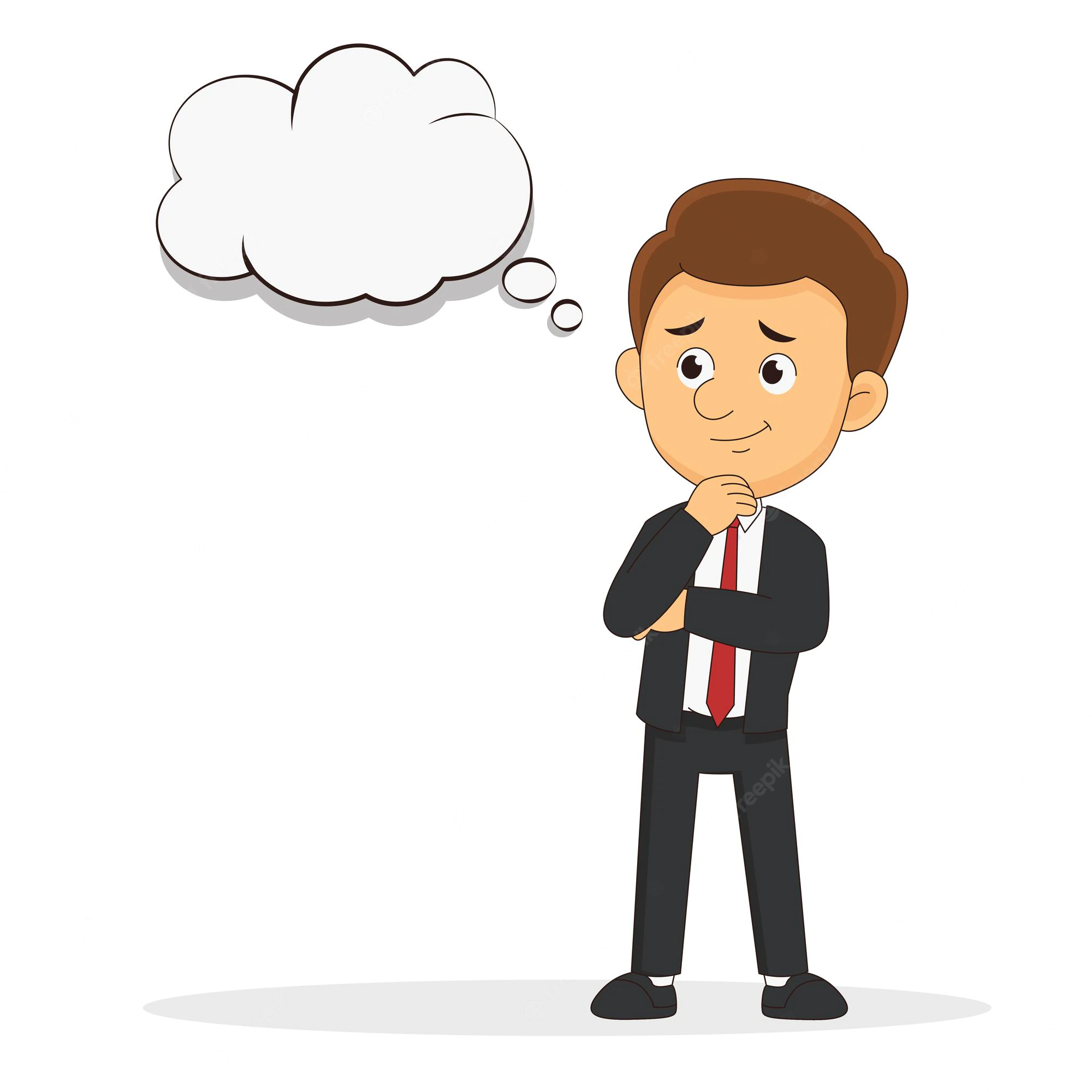 ជំនួយផ្នែកច្បាប់
ដូចម្ដេចដែលហៅថា “ជំនួយផ្នែកច្បាប់”?
សេចក្ដីផ្ដើម
យោងតាមរដ្ឋធម្មនុញ្ញនៃព្រះរាជាណាចក្រកម្ពុជា ប្រជាជនគ្រប់រូបមានសិទ្ធិទទួលបានការគាំពារផ្នែកច្បាប់។ ជំនួយផ្នែកច្បាប់ សំដៅដល់ការជួយឧបត្ថមផ្នែកច្បាប់ជូនដល់ប្រជាជនមានសិទ្ធិអាទិភាព ក្រោមជំនួយរបស់អង្គការរដ្ឋ និងអង្គការមិនមែនរដ្ឋាភិបាលនានា។ 
	សេវាជំនួយផ្នែកច្បាប់មានដូចជា៖ ការពិគ្រោះយោបល់ផ្នែកច្បាប់ ការរៀបចំផែនការ និងគ្រប់គ្រងសំណុំរឿងក្ដី ការការពារក្ដីនៅក្នុងតុលាការជាដើម។
នីតិវិធីព្រហ្មទណ្ឌ
ប្រភេទបណ្ដឹង
ដំណាក់កាល
01.
ដំណាក់កាលនគរបាលយុត្តិធម៌
បណ្ដឹងអាជ្ញា
01.
ដំណាក់កាលអយ្យការ
02.
ដំណាក់កាលនៃការស៊ើបសួរ
03.
បណ្ដឹងរដ្ឋប្បវេណី
02.
ដំណាក់កាលជំនុំជម្រះ
04.
សារៈសំខាន់នៃមេធាវី
តួរនាទីរបស់មេធាវី
១. ការពារសមាជិករបស់ខ្លួនពីការគំរាមគំហែង និងការជ្រៀតជ្រែក មិនត្រឹមត្រូវណាមួយ២. ធ្វើឲ្យមានអានុភាពវិជ្ជាជីវៈ និងក្រមសីលធម៌វិជ្ជាជីវៈ៣. ណែនាំមេធាវី ដើម្បីធានាឲ្យមេធាវីផ្ដល់សេវាច្បាប់ដល់កូនក្ដីទាំងអស់
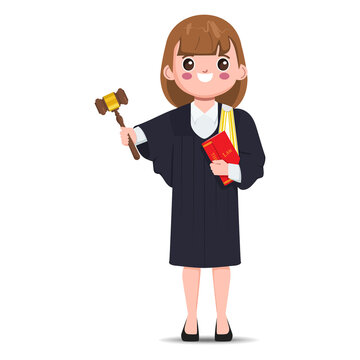 ១. ធានានីតិរដ្ឋ និងការពារសិទ្ធិរបស់ប្រជាពលរដ្ឋ២. អ្នកបកស្រាយ និងពន្យល់អត្ថន័យនិងសារសំខាន់នៃច្បាប់៣. ដើរតួនាទីជាអ្នកតំណាងកូនក្ដី ការពារសិទ្ធិកូនក្ដី តវ៉ាក្ដីនៅក្នុងនីតិវិធីតុលាការ រួមមានសំណុំរឿងរដ្ឋប្បវេណី និងសំណុំរឿងព្រហ្មទណ្ឌ
តួនាទីរបស់មេធាវីក្នុងប្រព័ន្ធតុលាការ
សំណុំរឿងរដ្ឋប្បវេណី
សំណុំរឿងព្រហ្មទណ្ឌ
ការពារជនត្រូវចោទ ឬជនជាប់ចោទ
តំណាងឲ្យជនរងគ្រោះ ក្នុងបណ្ដឹងរដ្ឋប្បវេណី
សាកសួរទៅចៅក្រមស៊ើបសួរ ដើម្បីធ្វើការស៊ើបអង្កេត ឬកោសល្យវិច្ឆ័យលើភស្តុតាង
មេធាវីតំណាងអាណត្តិ ការពារកូនក្ដីក្នុងដំណើរការនីតិវិធីតុលាការ
កិច្ចព្រមព្រៀងការពារក្ដី រវាងមេធាវី និងកូនក្ដី
ជំនួយផ្នែកច្បាប់នៅកម្ពុជា
សេវា
បុគ្គលដែលអាចទទួលបានជំនួយ
រឿងក្ដីរដ្ឋប្បវេណី
រឿងក្ដីព្រហ្មទណ្ឌ
ការការពារសិទ្ធិមនុស្ស
ការពិគ្រោះយោបល់ផ្នែកច្បាប់ និង
     សេវាមេធាវីឥតគិតថ្លៃ
ការជួយរៀបចំដំណើរការនីតិវិធីក្ដី 
ជំនួយឧបត្ថមនានា
ជនជាប់ចោទក្នុងបទឧក្រិដ្ឋ
ជនក្រីក្រ
អនីតិជន (កុមារ)
ស្រ្តី
ប្រជាជនទូទៅ
បុគ្គលផ្សេងៗ
នីតិវិធីនៃការផ្តល់ជំនួយផ្នែកច្បាប់
ការផ្តល់ជំនួយផ្នែកច្បាប់ តាមរយៈយន្តការដូចជា៖
យន្តការតាមរយៈតុលាការ 
(ពាក់ព័ន្ធនឹង
បទឧក្រិដ្ឋ ឬ អនិតិជន)
កូនក្តីឬ សមាជិកគ្រួសារគាត់មកផ្ទាល់ នៅគណៈមេធាវី
នីតិវិធីនៃការផ្តល់ជំនួយផ្នែកច្បាប់
ស្ថាប័នជំនួយផ្នែកច្បាប់
ទម្រង់នៃការអនុវត្តសេវាច្បាប់
សេវាផ្នែកច្បាប់ដោយផ្ទាល់
ការអប់រំជាសហគមន៍
មានការអប់រំផ្នែកច្បាប់
ការចូលប្រើប្រាស់សេវា
ការផ្ដល់ធនធានដល់ខ្លួនឯង
ជម្រុញចំណេះដឹងផ្នែកច្បាប់ជាទូទៅ
តើអ្នកយល់ថាបញ្ហាប្រឈមដែលកើតមានឡើងទៅលើជំនួយផ្នែកច្បាប់ជាអ្វី?
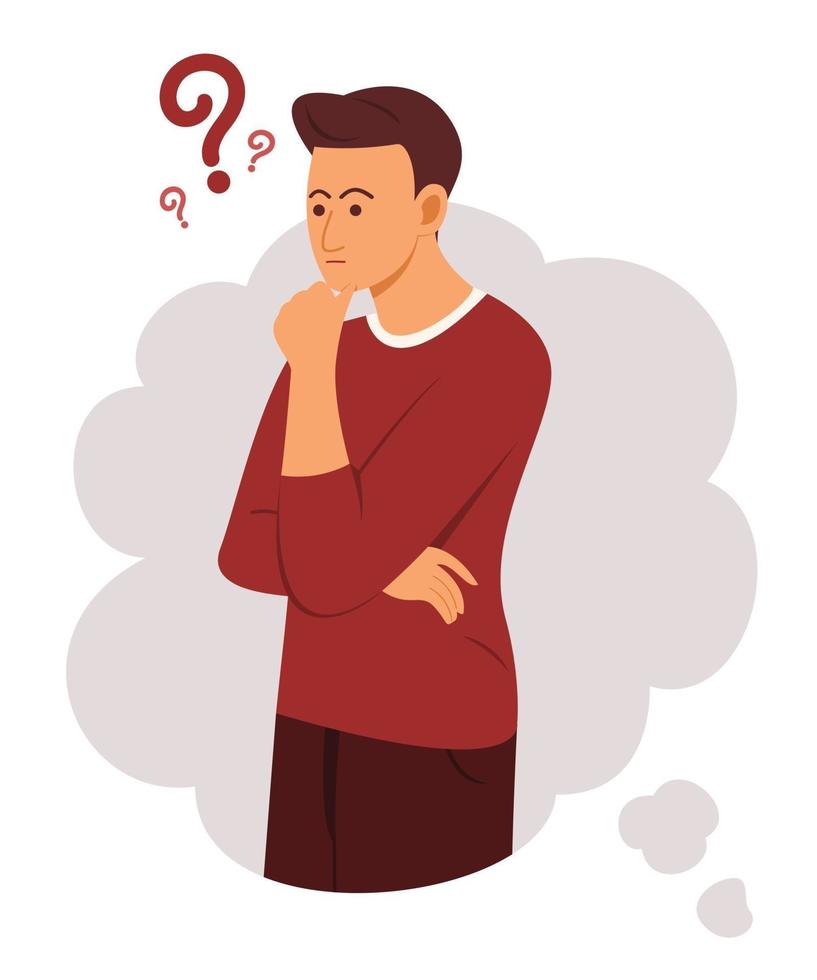 បញ្ហាប្រឈម
បញ្ហាប្រឈមធំៗដែលស្ថាប័នជំនួយផ្នែកច្បាប់កំពុងជួបប្រទះ៖
ប្រជាជានមានការយល់ដឹងពីស្ថាប័ននេះនូវមានកម្រិត
ប្រជាជនមិនសូវមានការជឿទុកចិត្តទៅលើប្រព័ន្ធនេះ
ការផ្សព្វផ្សាយនូវប្រព័ន្ធនេះមិនទាន់មានភាពទូលំទូលាយ
កង្វះខាតធនធានមនុស្ស 
កង្វះខាតជំនួយឧបត្ថម្ភ
តើអ្វីទៅជាProbono Work?
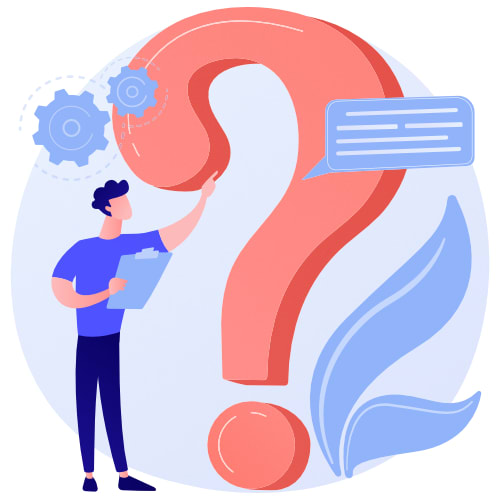 ដំណោះស្រាយ
បង្កើតឲមានជំនួយផ្នែកច្បាប់គ្រប់ការិយាល័យនៃព្រះរាជាណាចក្រកម្ពុជា (Probono Work
បង្កើតឲមានការប្រកួតប្រជែងការផ្ដល់ជំនួយផ្នែកច្បាប់
មានការផ្ដល់លិខិតសរសើរ និង ការផ្ដល់រង្វាន់ការិយាល័យដែលបានផ្ដល់ជំនួយផ្នែកច្បាប់ច្រើនជាងគេនៅព្រះរាជាណាចក្រកម្ពុជា
តម្រូវឲការិយាល័យមេធាវីទាំងអស់ទូទាំងប្រទេសធ្វើការផ្ដល់ជំនួយផ្នែកច្បាប់យ៉ាងតិច៥រឿងក្នុង១ឆ្នាំ
ការផាកពិន័យចំពោះការិយាល័យមេធាវីមិនគោរពកាតព្វកិច្ច
ការផ្សព្វផ្សាយនូវជំនួផ្នែកច្បាប់តាមទីជនបទ
ស្វែងរកជំនួយបន្ថែមពីសំណាក់ប្រជាជនក្នុងស្រុក និង ជំនួយក្រៅប្រទេស
សេចក្ដីសន្និដ្ឋាន
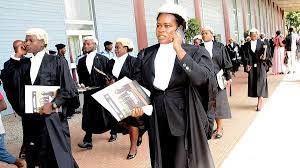 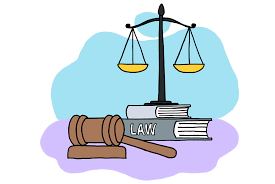 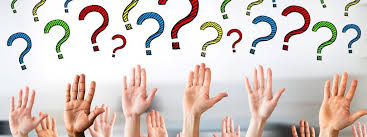